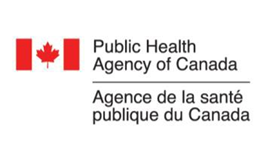 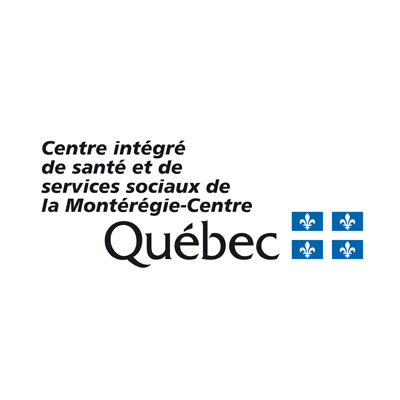 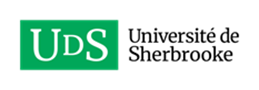 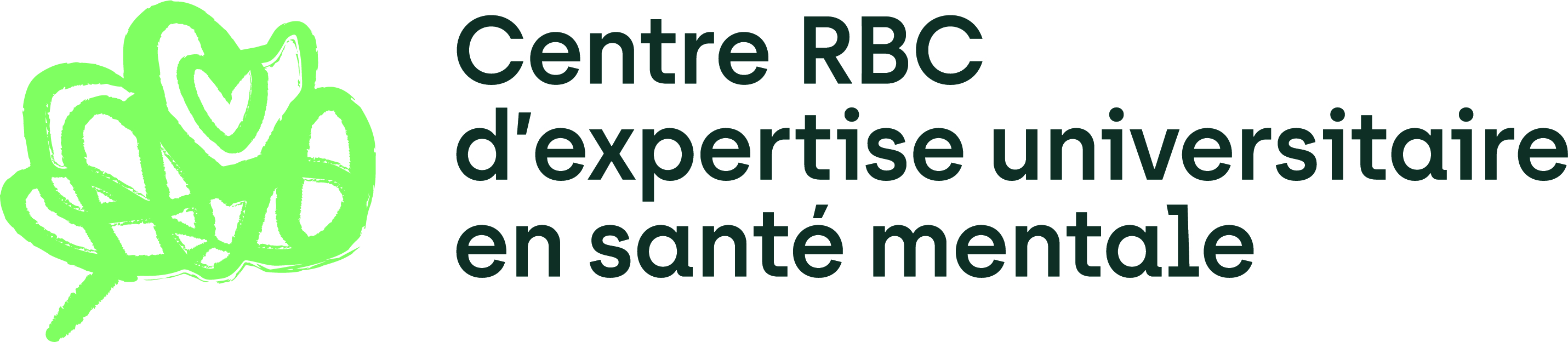 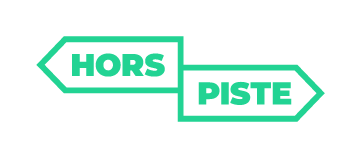 Présentation de Léo et de Charlie
Août 2023
Salut, moi c’est Charlie!
Et moi, c’est Léo! As-tu déjà entendu parler du camp HORS-PISTE?
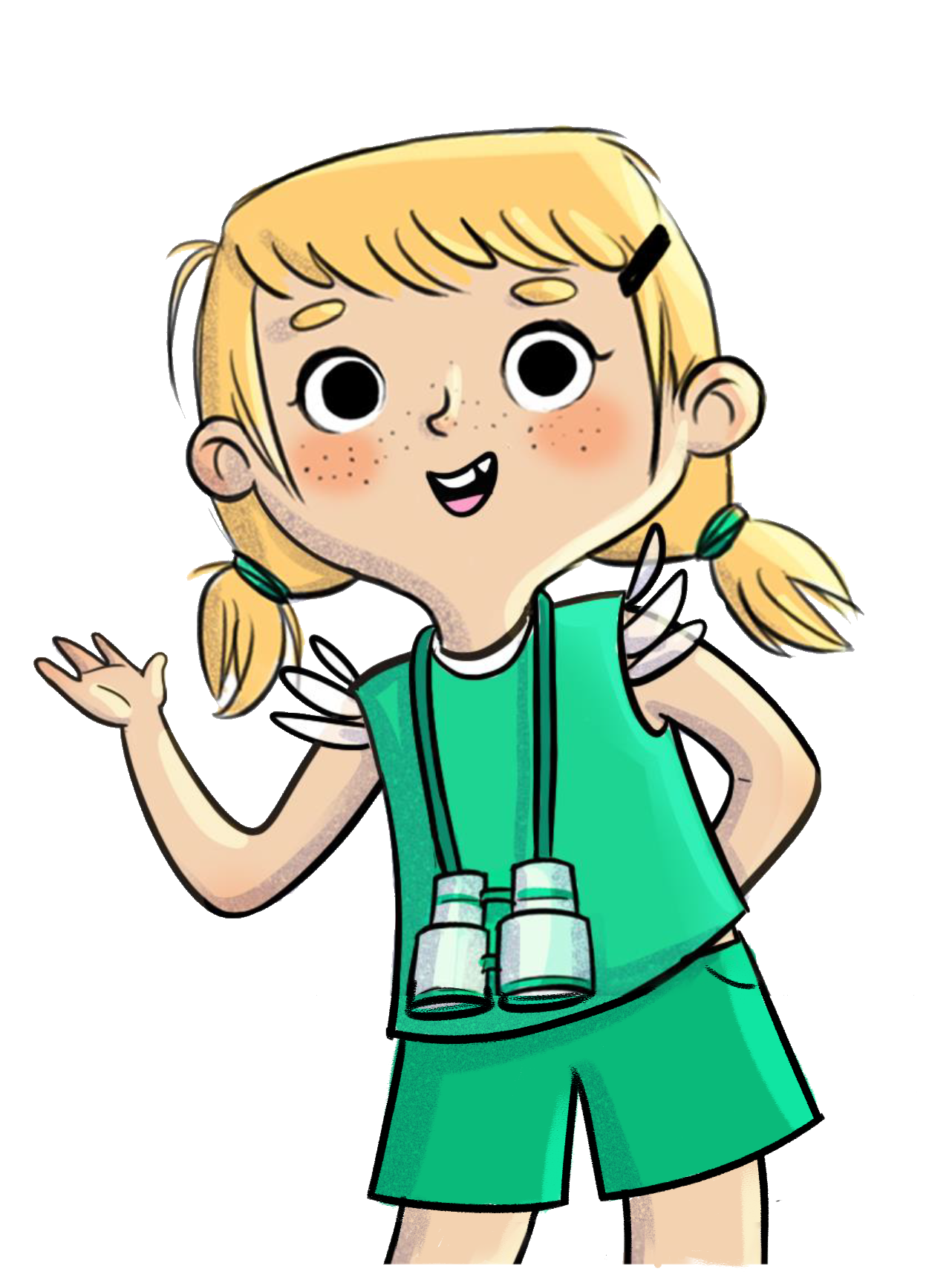 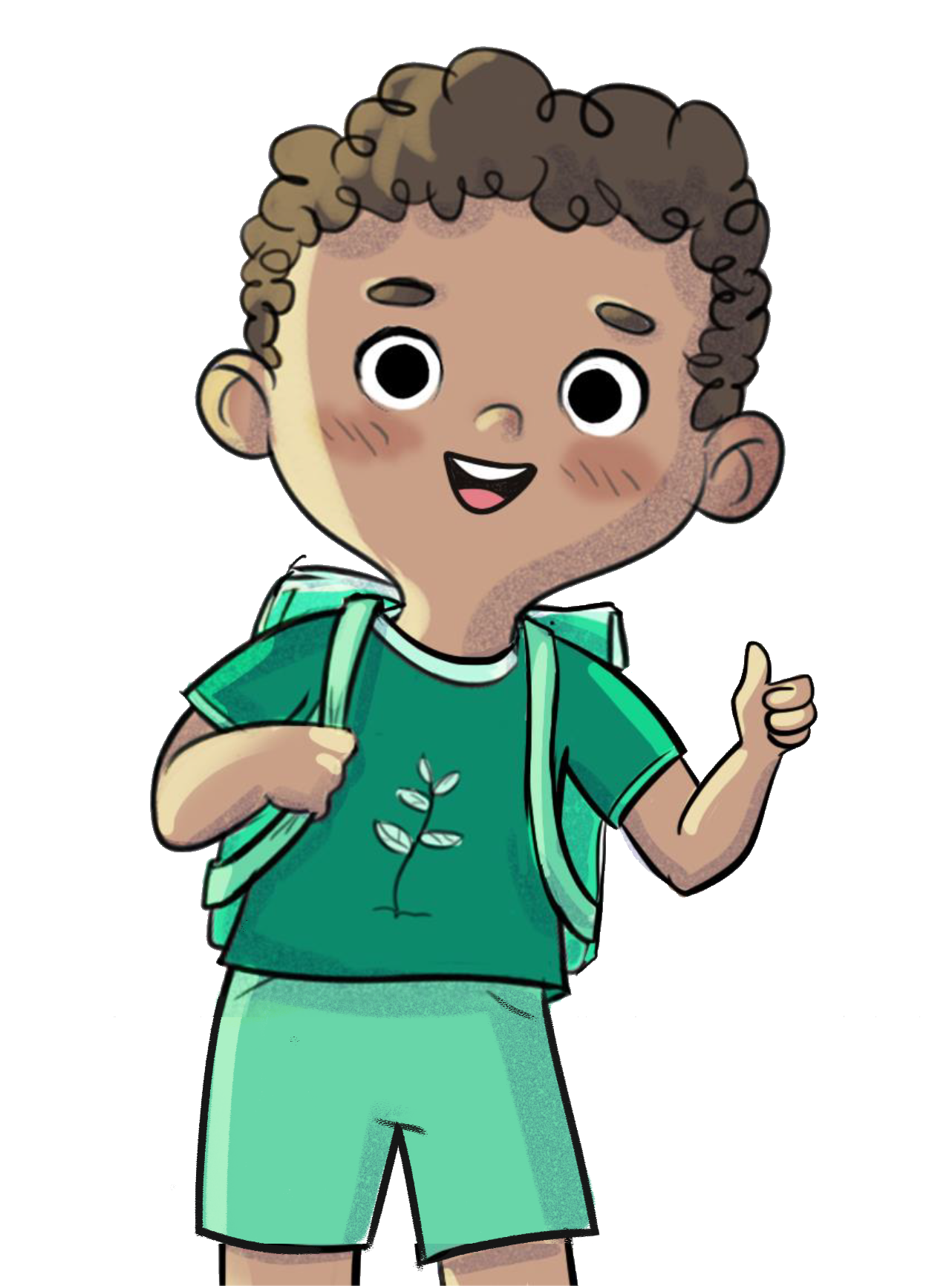 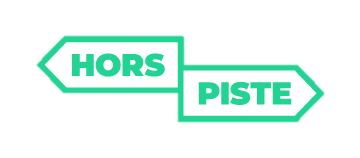 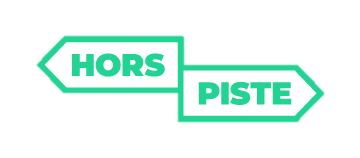 2
Mais Léo, c’est quoi un camp?
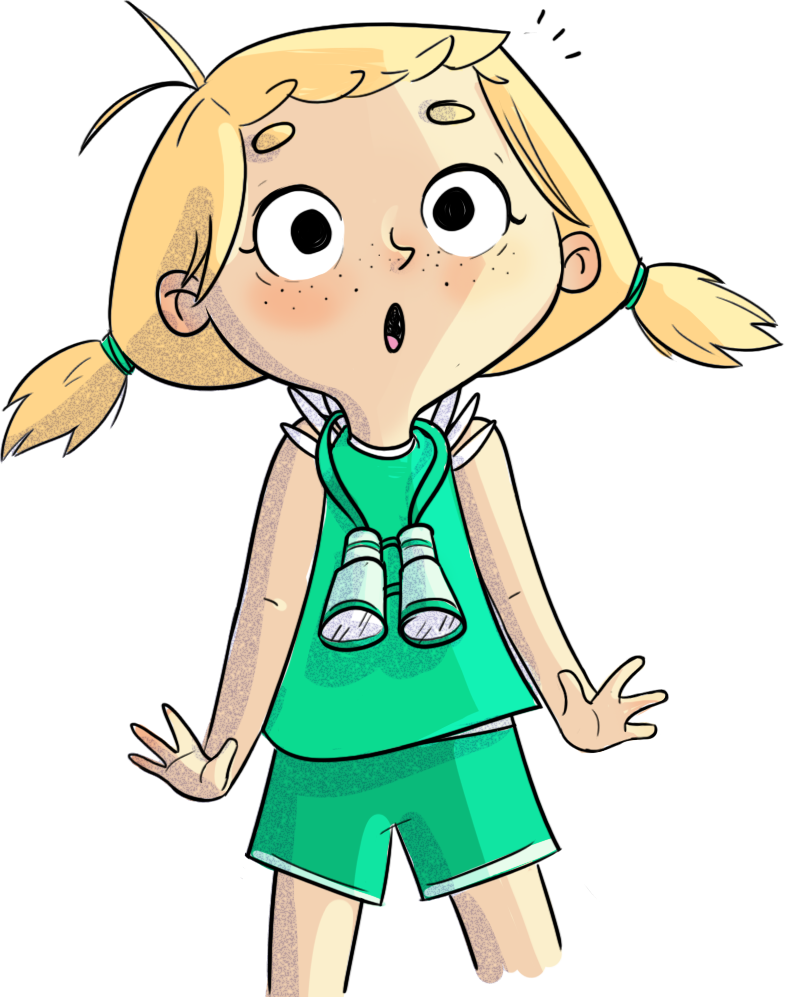 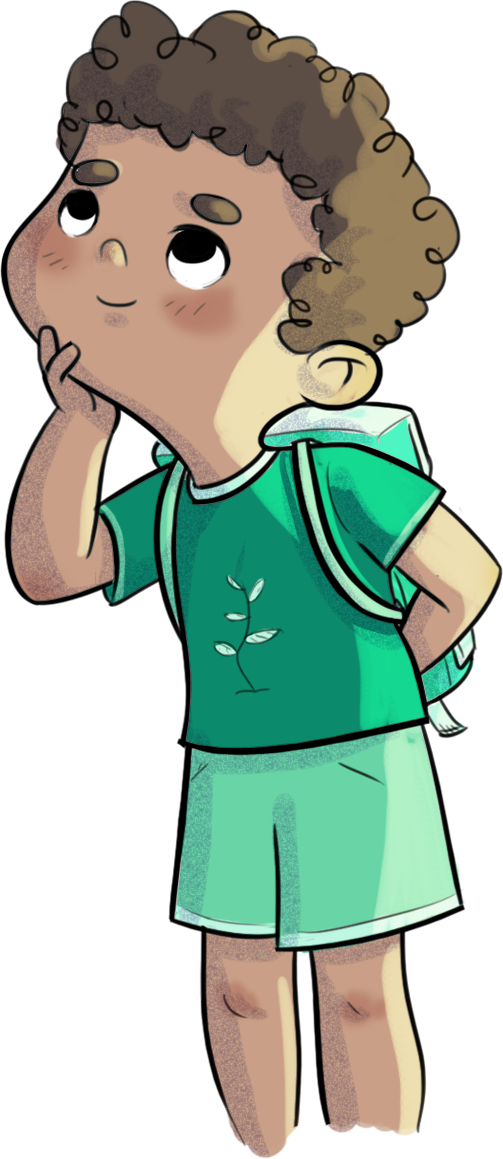 Mon cousin est déjà allé dans un camp…
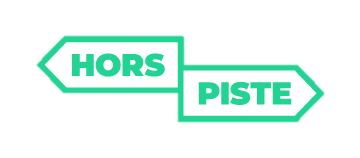 3
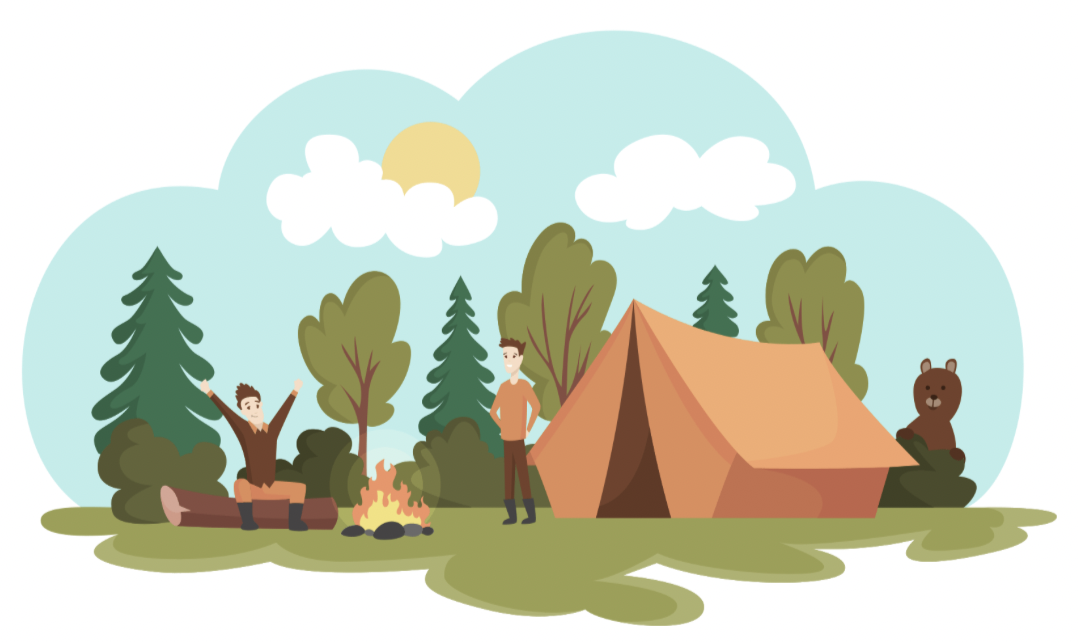 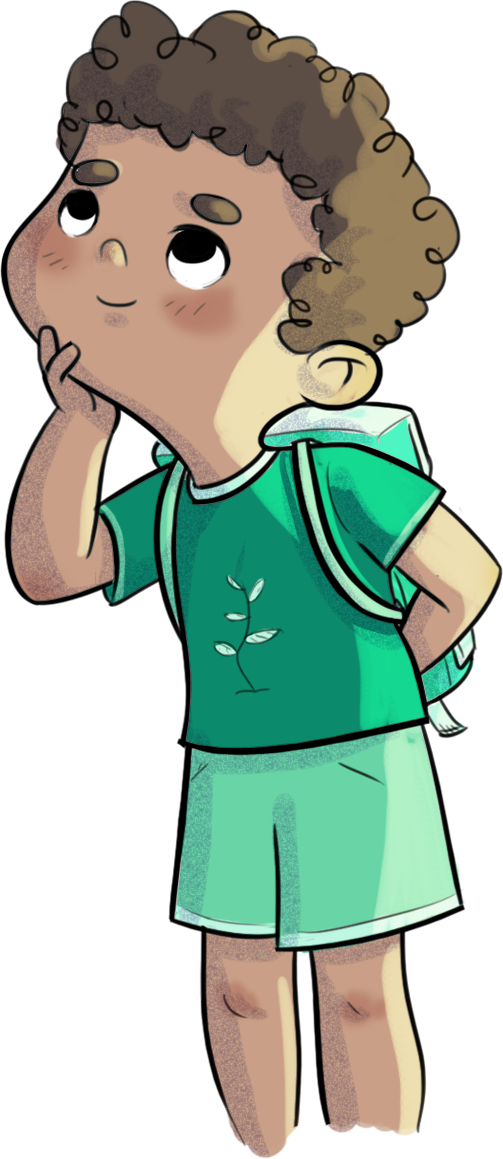 Je pense que c’est un endroit différent de l’école, où on va passer quelques jours avec d’autres enfants, pour faire des activités à l’extérieur.
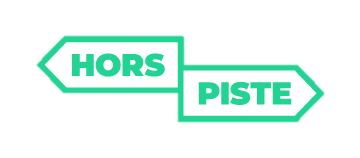 4
Mon cousin y est allé en autobus avec sa classe .
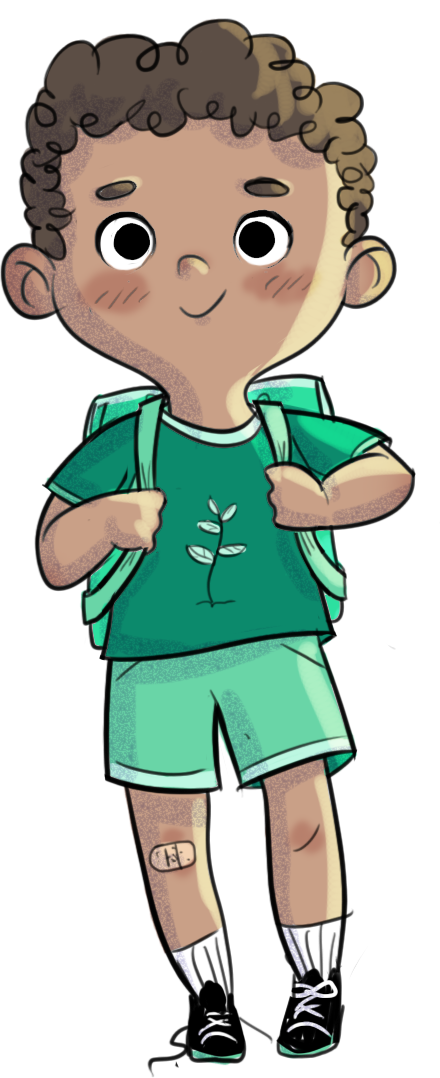 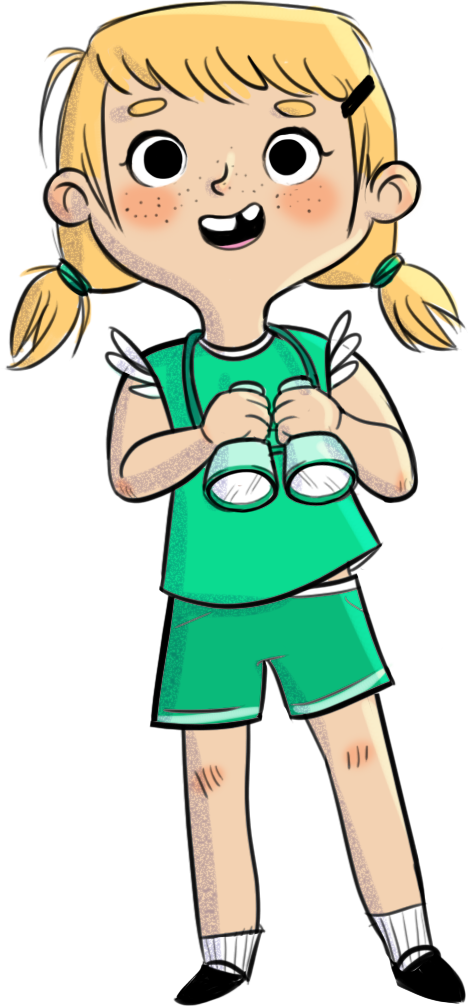 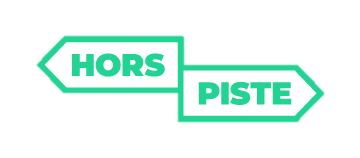 5
Le soir, il avait fait un feu de camp et mangé des guimauves grillées.
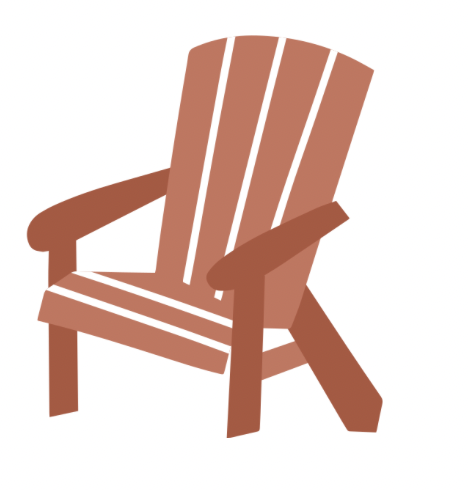 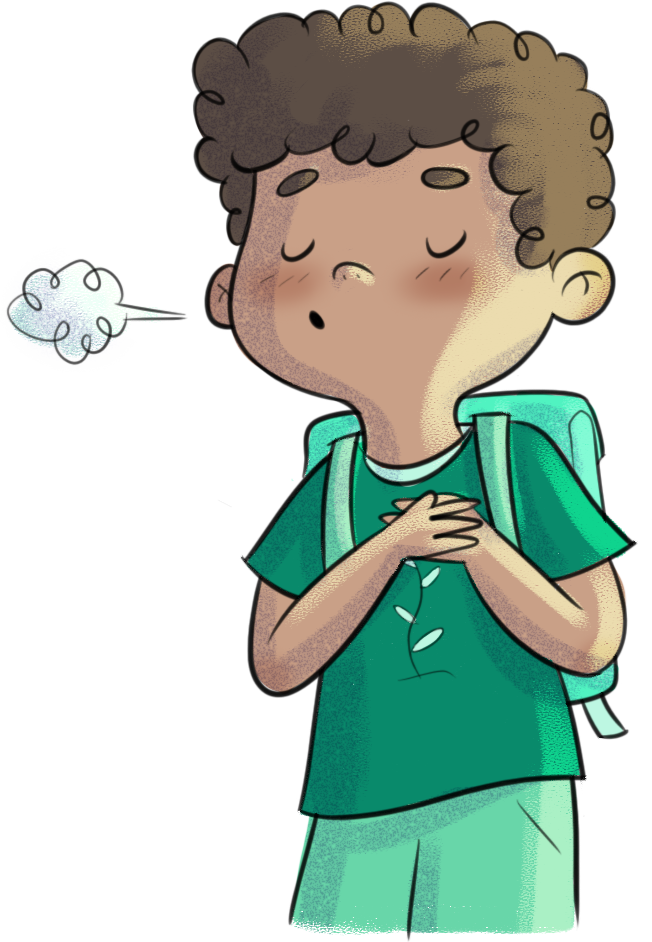 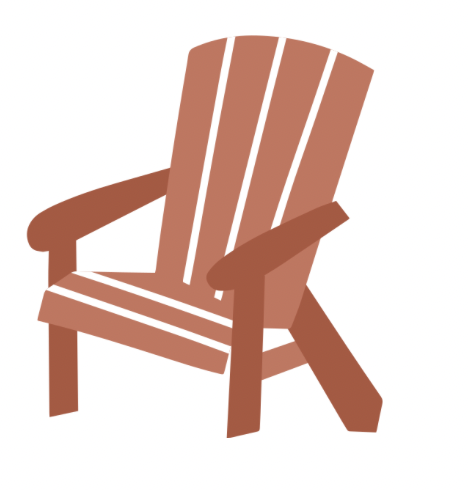 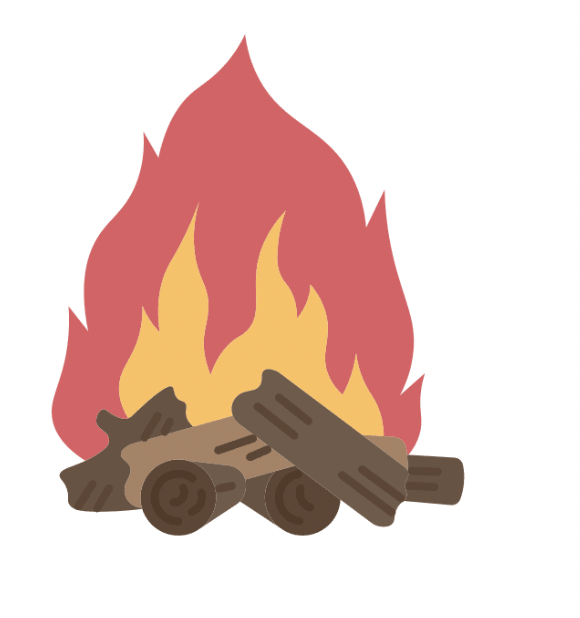 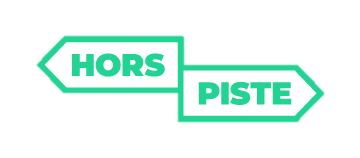 6
Et il a même dormi dans une tente.
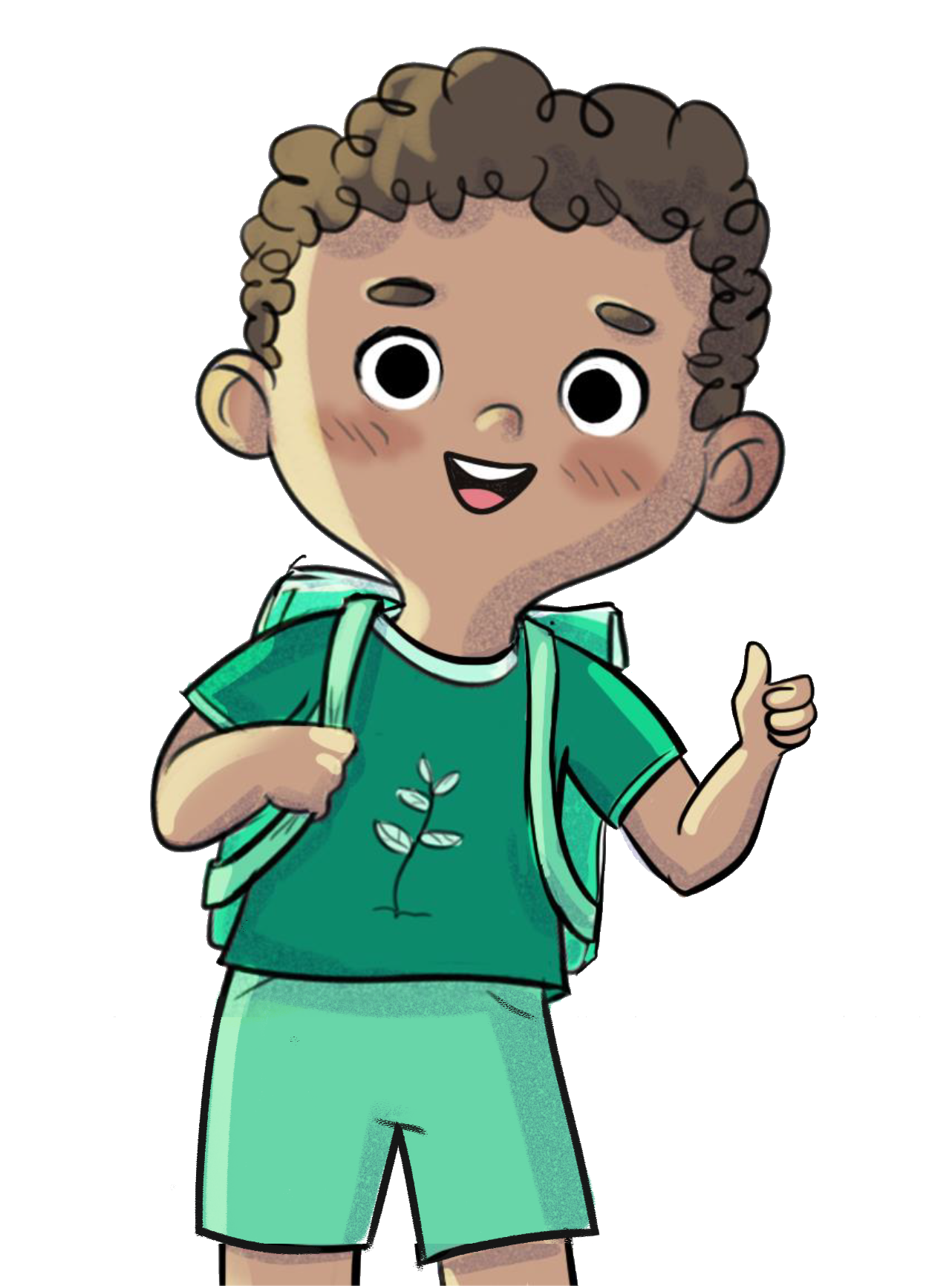 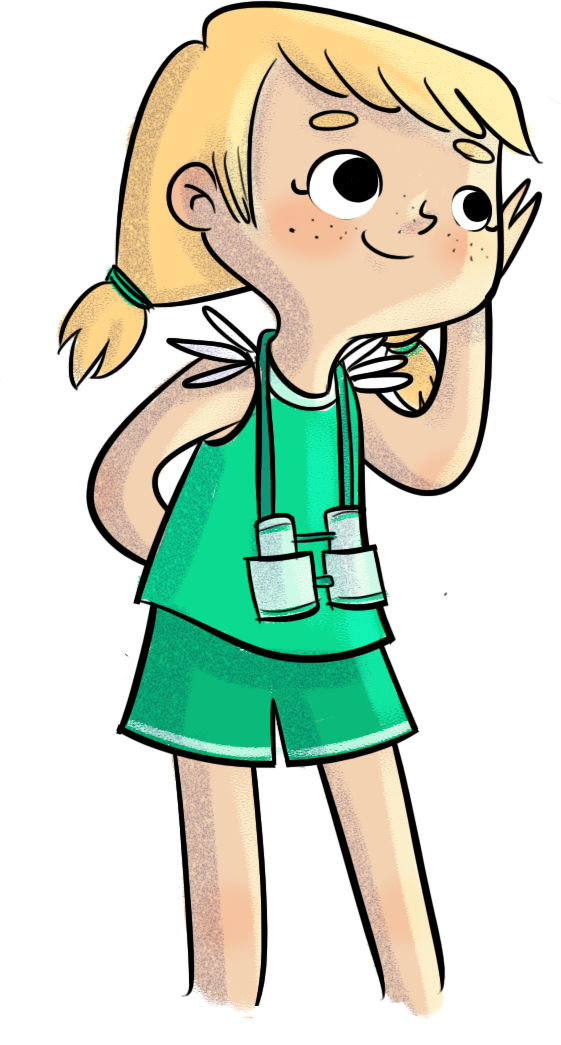 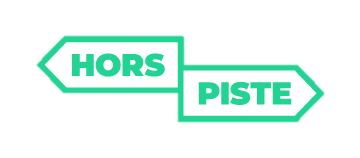 7
J'ai entendu dire qu'on peut y faire de la randonnée ! Est-ce qu'il en a fait ton cousin ?
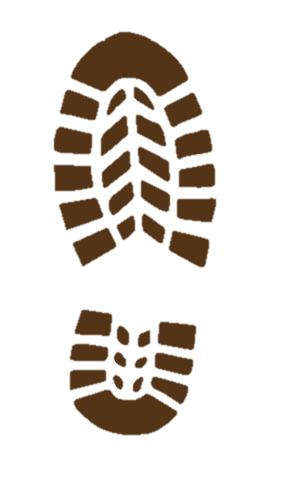 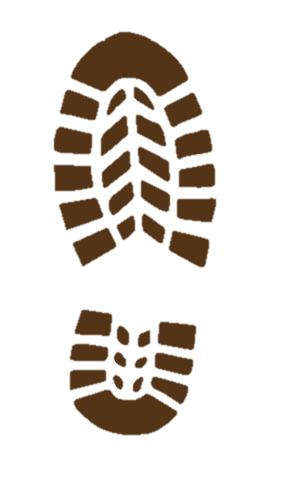 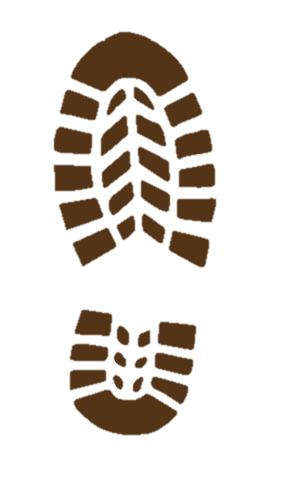 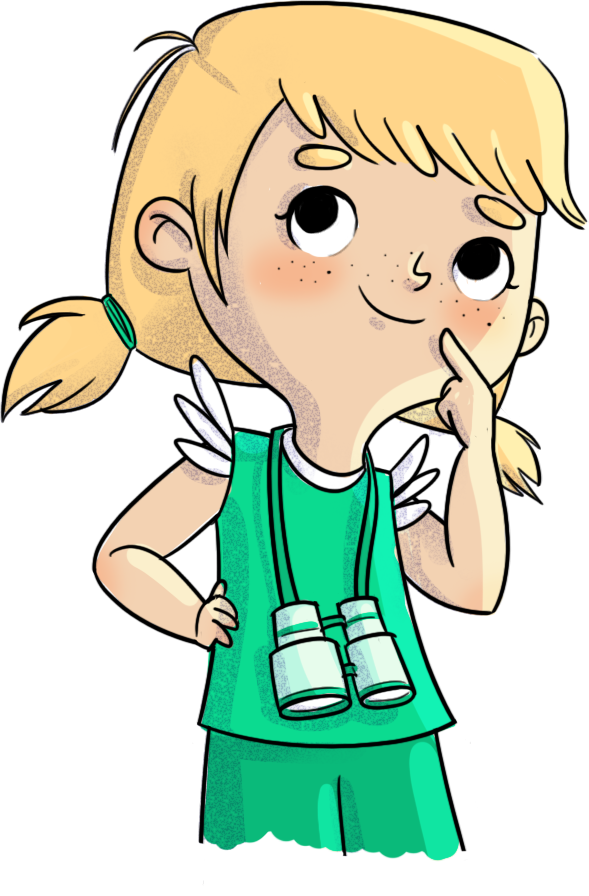 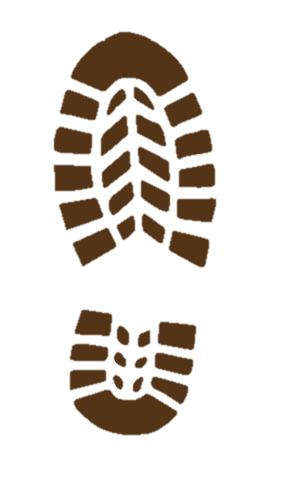 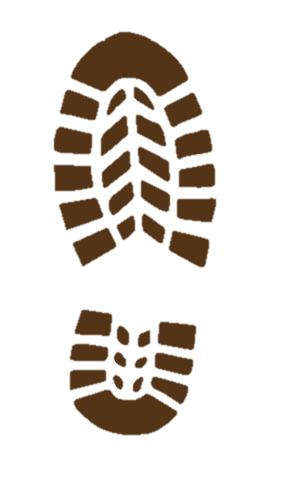 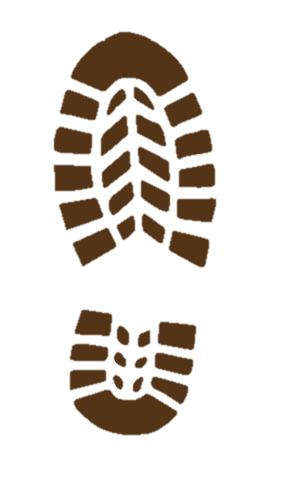 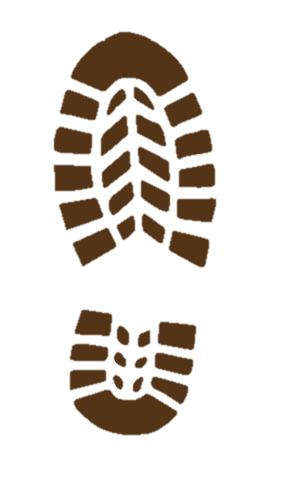 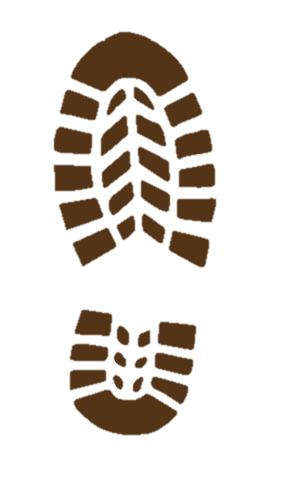 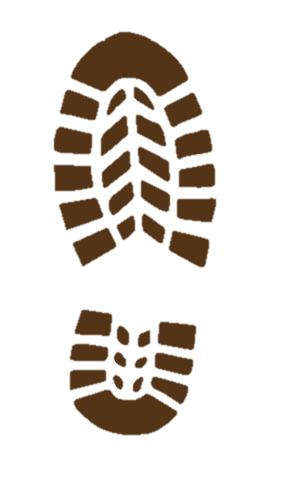 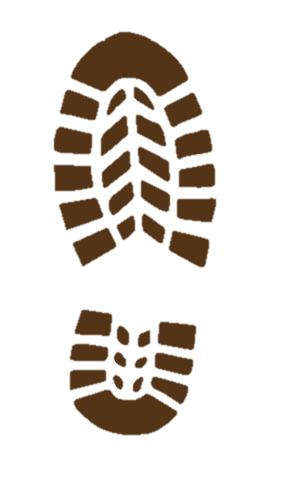 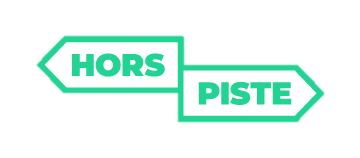 8
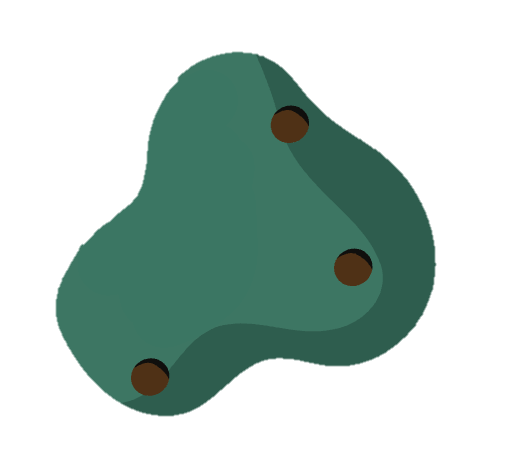 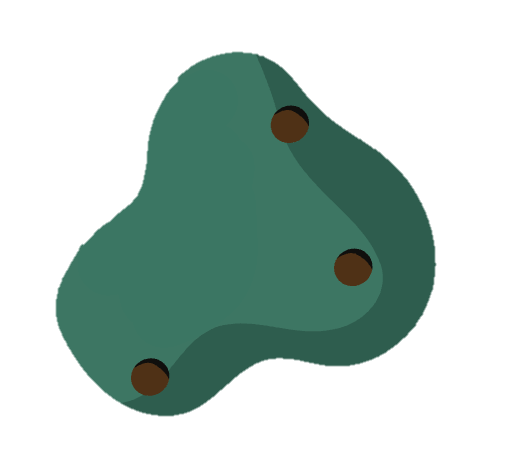 Non, mais il a fait de l'escalade!!
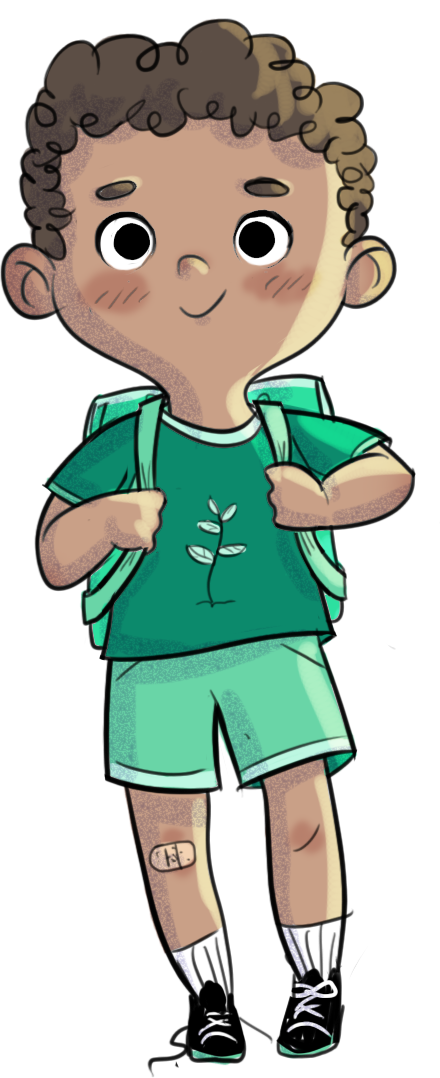 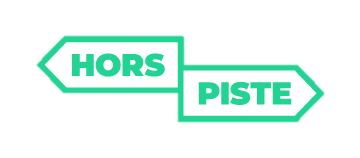 9
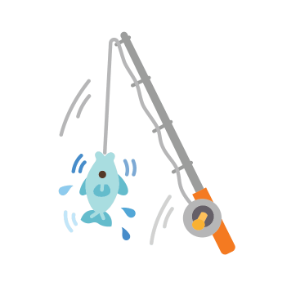 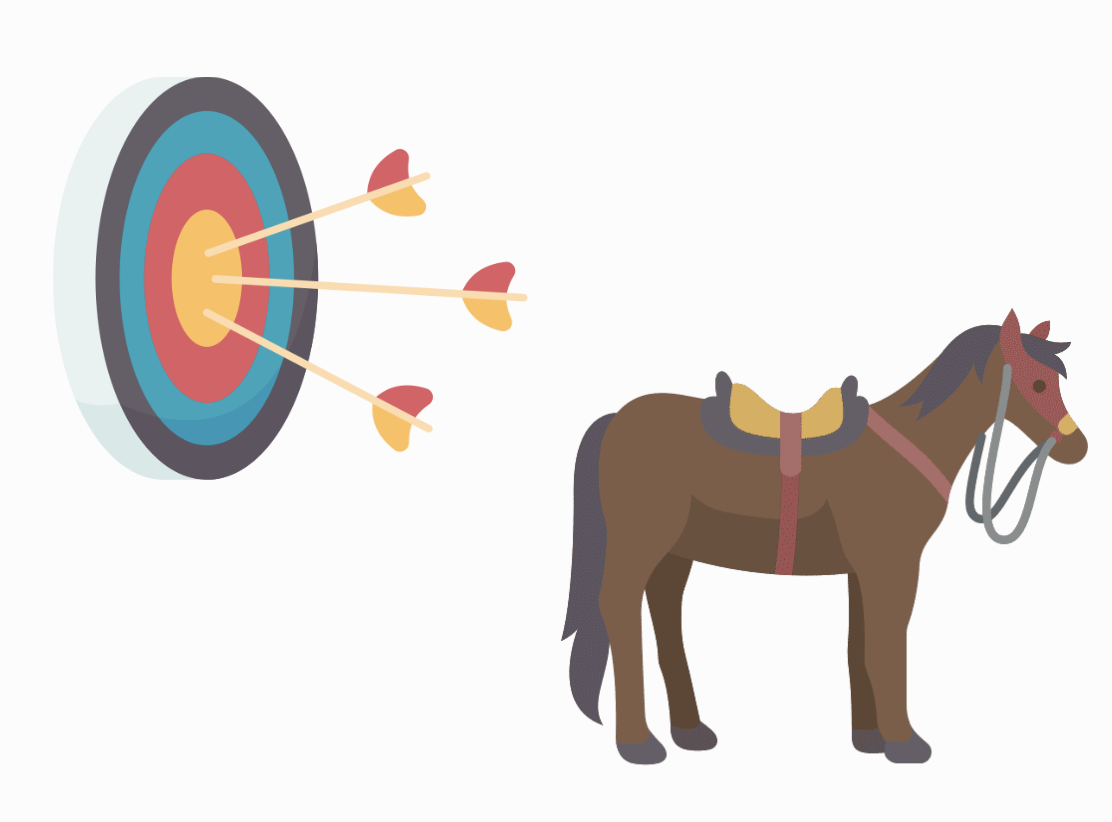 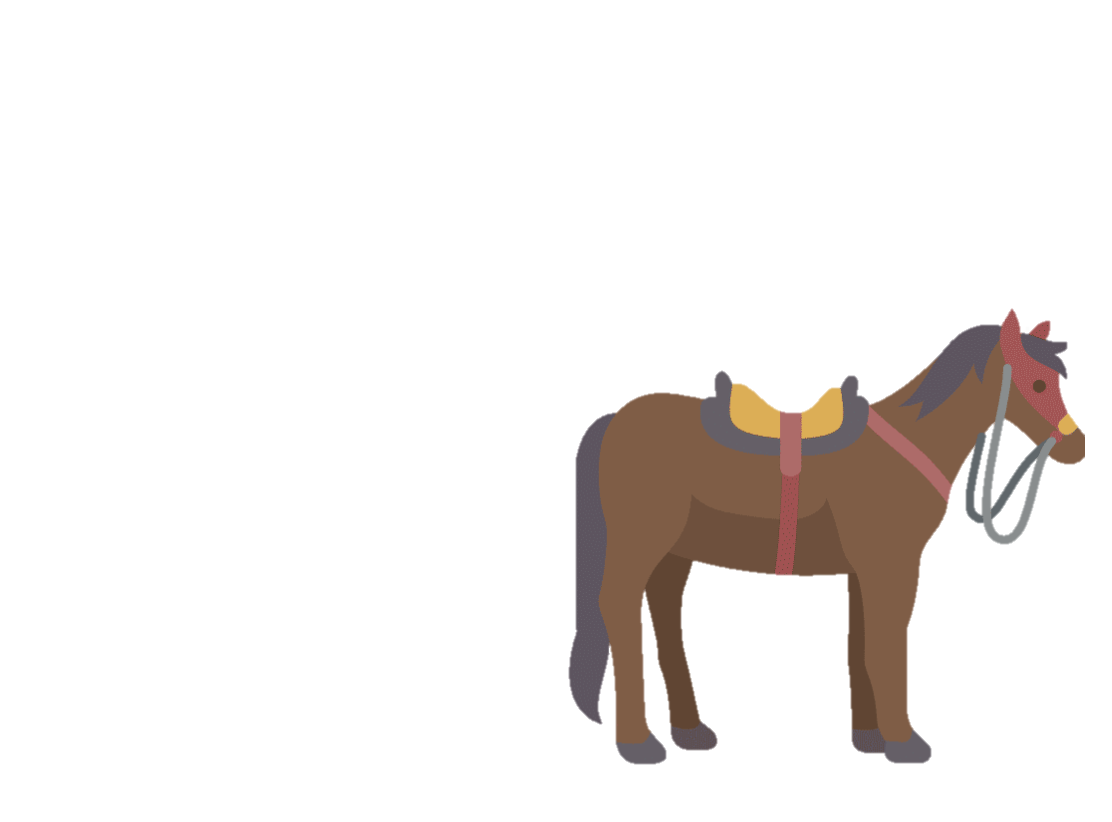 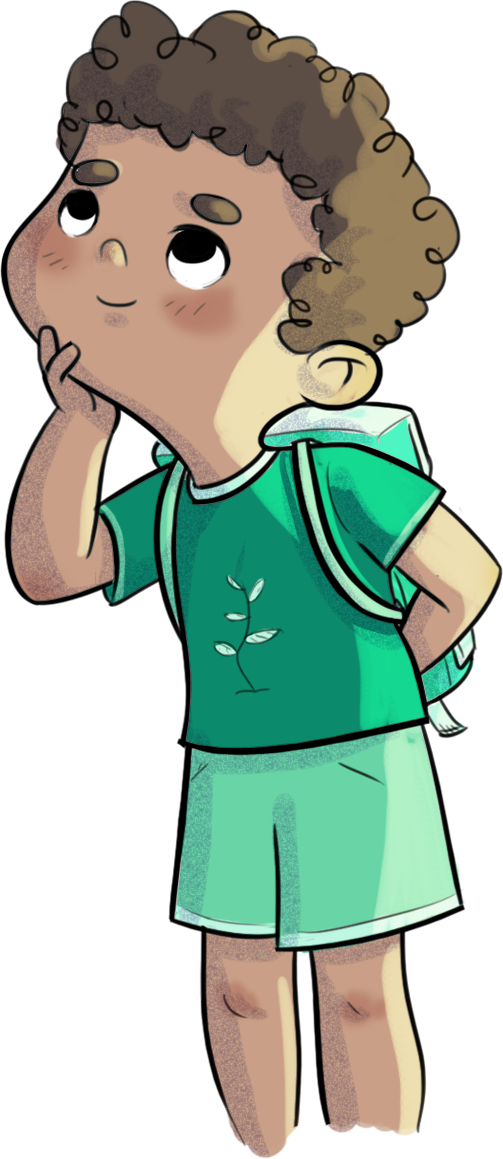 Et plusieurs autres activités en nature comme le tir à l'arc, la pêche et les balades à cheval.
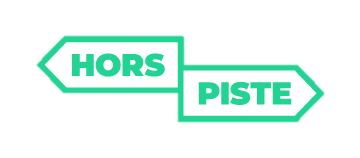 10
J’ai tellement hâte d’y aller! Je me demande s’il y aura beaucoup d’oiseaux? J’adore les regarder avec mes jumelles!
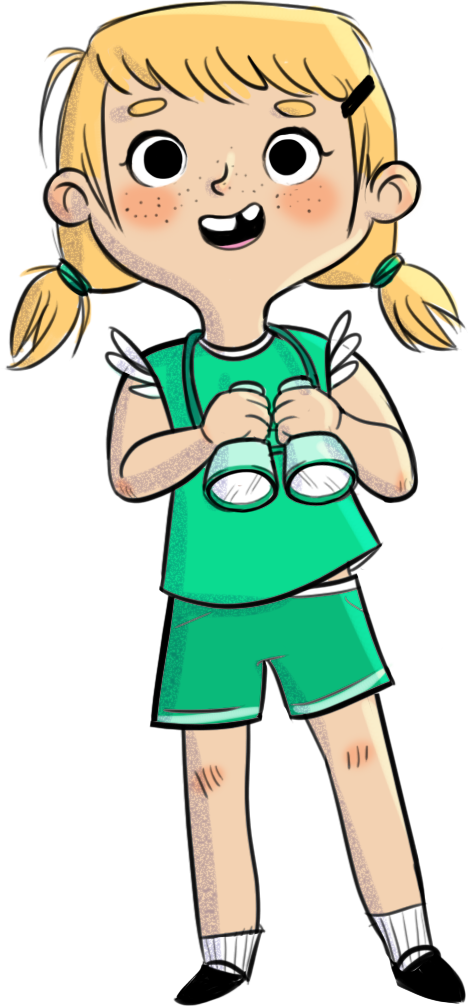 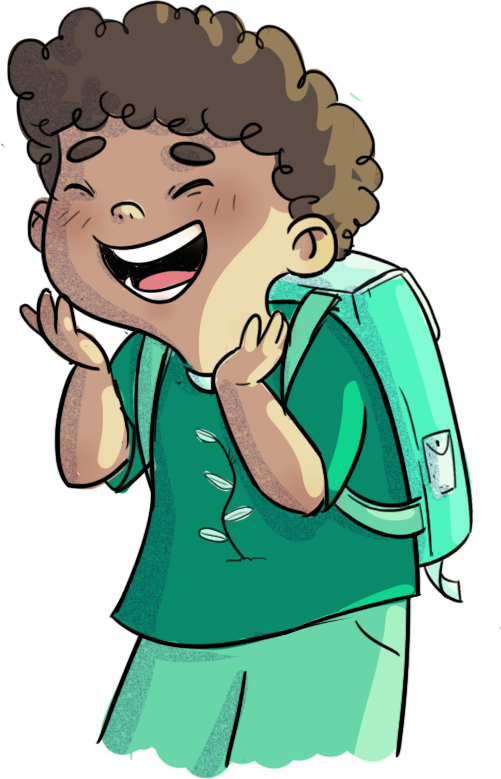 Oh oui, on va bien s’amuser! Et en plus, on va apprendre plein de nouvelles choses.
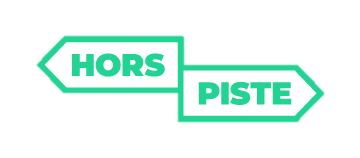 11
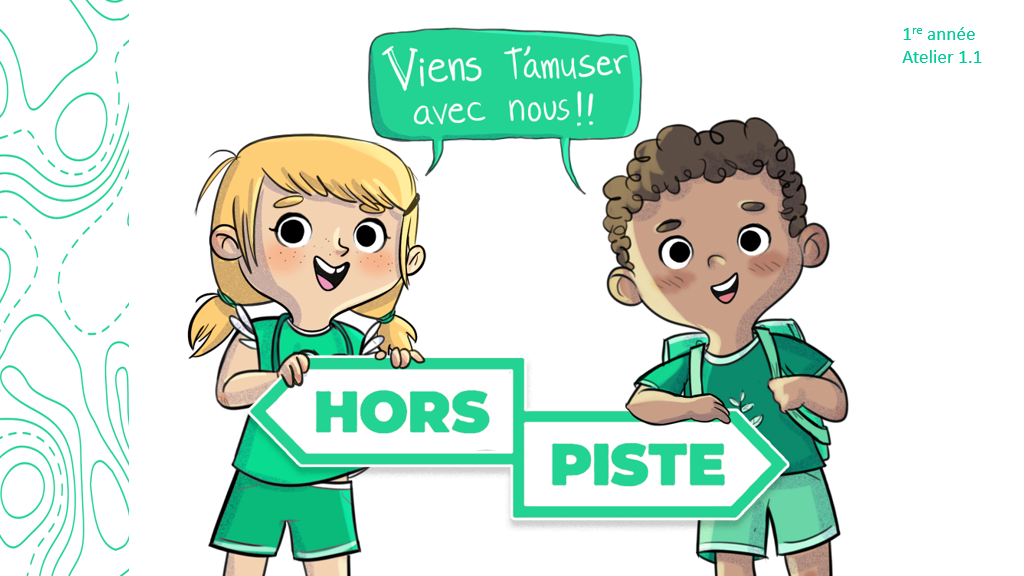